Herzlich willkommen!
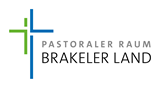 Zum ersten Elternabend der  Kommunionvorbereitung 2024/2025
Ablauf des Abends
Kommuniontermine neu überdacht
Kommunionvorbereitung (in der Seelsorgestunde, Kommuniongruppe, Kirche und Familie)
Termine 2024/2025
Wer kann eine Kommuniongruppe begleiten? 
Weitere Absprachen, ggf. in Kleingruppe
Offenes Ende
Erster Kommunionelternabend 2024/2025
2
1. Kommuniontermine neu überdacht
Veränderung der Anzahl der Kommuniongottesdienste 
	(max. 3 Wochenenden / max. 2 Feiern)

Kommunionfeiern in den einzelnen Gemeinden sollen 
	möglich sein
nicht in jedem Ort kann jedes Jahr eine Kommunionfeier sein,
  	Orte wechseln
Erster Kommunionelternabend 2024/2025
3
1. Kommuniontermine in Zukunft
1. Sonntag Kommunion in Brakel

2. Sonntag Kommunion im Bereich:
Bellersen, Bökendorf, Hembsen, Beller, oder Erkeln

3. Sonntag Kommunion im Bereich: 
Istrup, Siddessen,  Rheder, Riesel, Gehrden, Frohnhausen (mit Hampenhausen und Auenhausen) oder Schmechten
Erster Kommunionelternabend 2024/2025
4
2. Kommunionvorbereitung 	in der Seelsorgestunde
Dauer: 
- hat in Brakel und Hembsen begonnen 
- fängt nach den Herbstferien in der Brüder Grimm-Schule an 
- und geht nach der Erstkommunion noch weiter

Themen: 
Kreuzzeichen / Was finden wir in der Kirche?/  Gebete der Kirche/ Vorbereitung auf die Beichte im Januar/ Wie läuft ein Gottesdienst ab?/ Feste aus dem Kirchenjahr …

Kommunionmappe (Schnellhefter):
- für die Seelsorge- und Gruppentreffen, die mit nach Hause genommen wird
Erster Kommunionelternabend 2024/2025
5
2. Kommunionvorbereitung  	in Gruppentreffen
- Kommuniongruppen von ca. 5-8 Kindern
- 5 Gruppentreffen mit den Kindern
- eine Gruppenaktion „Für andere da sein!“
- Dauer der Treffen ca. 1-1,5 Stunden
- Eltern begleiten die Gruppe als Tischeltern (Katecheten)
- bei 2 Katechetentreffen werden die Inhalte mit Material weitergegeben
- Eltern wählen den Termin und reservieren ggf. den Raum im Pfarrheim
- Wer Hilfe möchte, bitte Frau Rebbe-Brandt oder Fr. Mertens ansprechen!
Erster Kommunionelternabend 2024/2025
6
2. Kommunionvorbereitung 	in der Kirche
- Treffen in der Kirche „Wir lernen unsere Kirche kennen“ in kleinen Gruppen
- Gottesdienste mit Kommunionkindern und Familien (zum Thema Versöhnung oder Abendmahl), Kreuzweg, 
- Aktionen der Gemeinde z.B. Kinderbibeltag
- Kirchenbesuch der Kinder mit der Familie
Erster Kommunionelternabend 2024/2025
7
2. Kommunionvorbereitung 	in der Familie
- Eltern, Großeltern, Paten, … begleiten die Kinder
- miteinander beten (Tischgebet oder Abendgebet)
- biblische Geschichten lesen (Kinderbibel)
- kleine Aufgaben aus der Seelsorgestunde miteinander 	lösen
- Wichtig: Besuch der Gottesdienste oder Wort-Gottes-Feiern am Wochenende oder in der Woche, um Erfahrung mit Gottesdiensten in der Praxis zu sammeln
Erster Kommunionelternabend 2024/2025
8
3. Termine
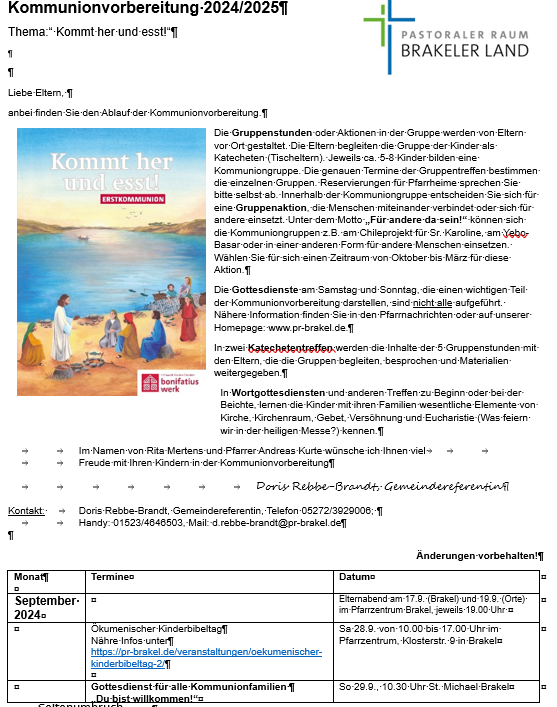 Erster Kommunionelternabedn 2024/2025
9
3. Termine finden
Homepage Pastoraler Raum Brakel
https://pr-brakel.de
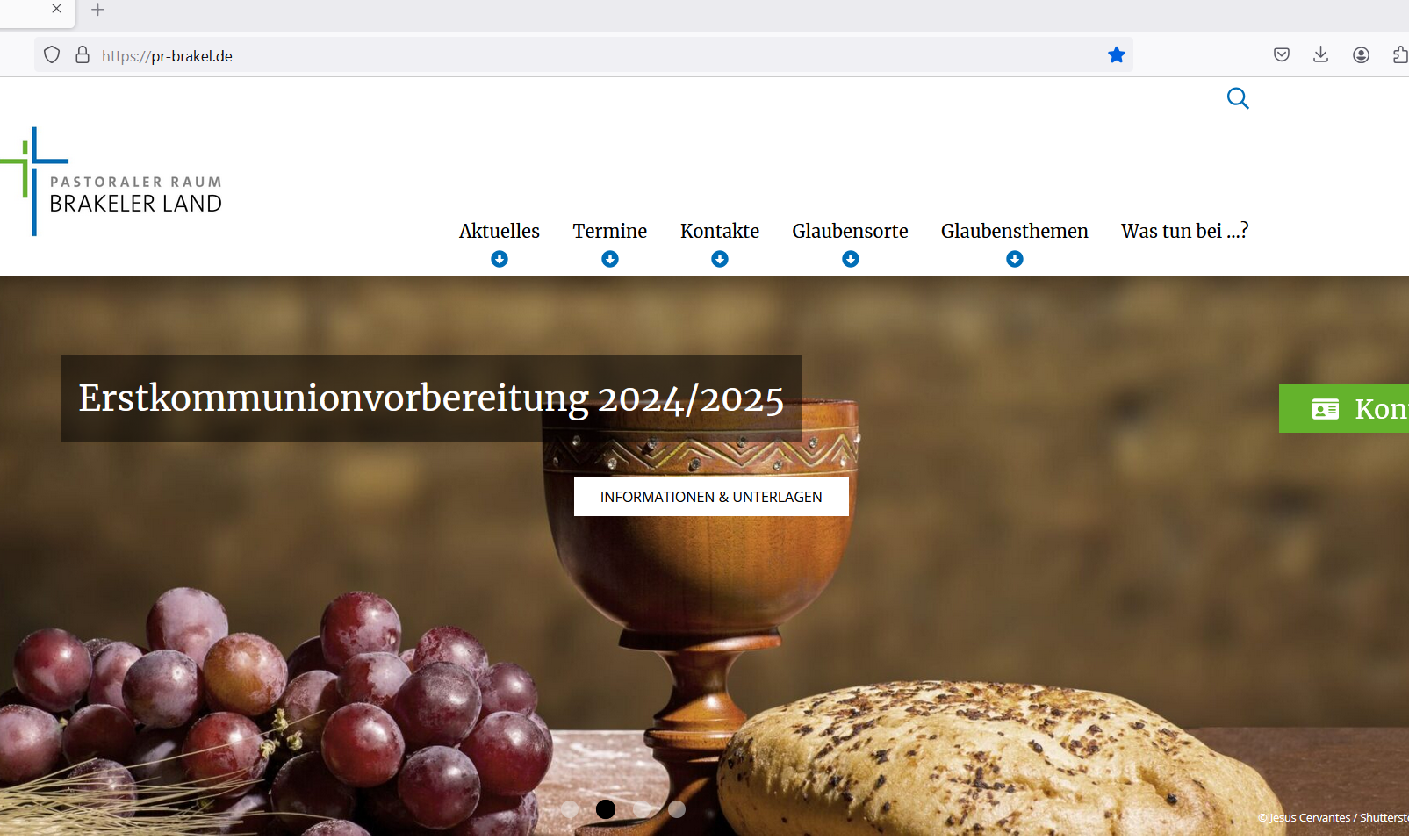 Erster Kommunionelternabend 2024/2025
10
3. Seite für Kommunionvorbereitung
Homepage: Glaubensthemen / Sakramente / Eucharistie – Kommunion

Auf der Hompage finden 
Sie gesammelt alle aktuellen
Informationen zur laufenden
Kommunionvorbereitung:
- Briefe
- aktuelle Terminübersicht
- Aktuelle Infos zu Terminen und Aktionen
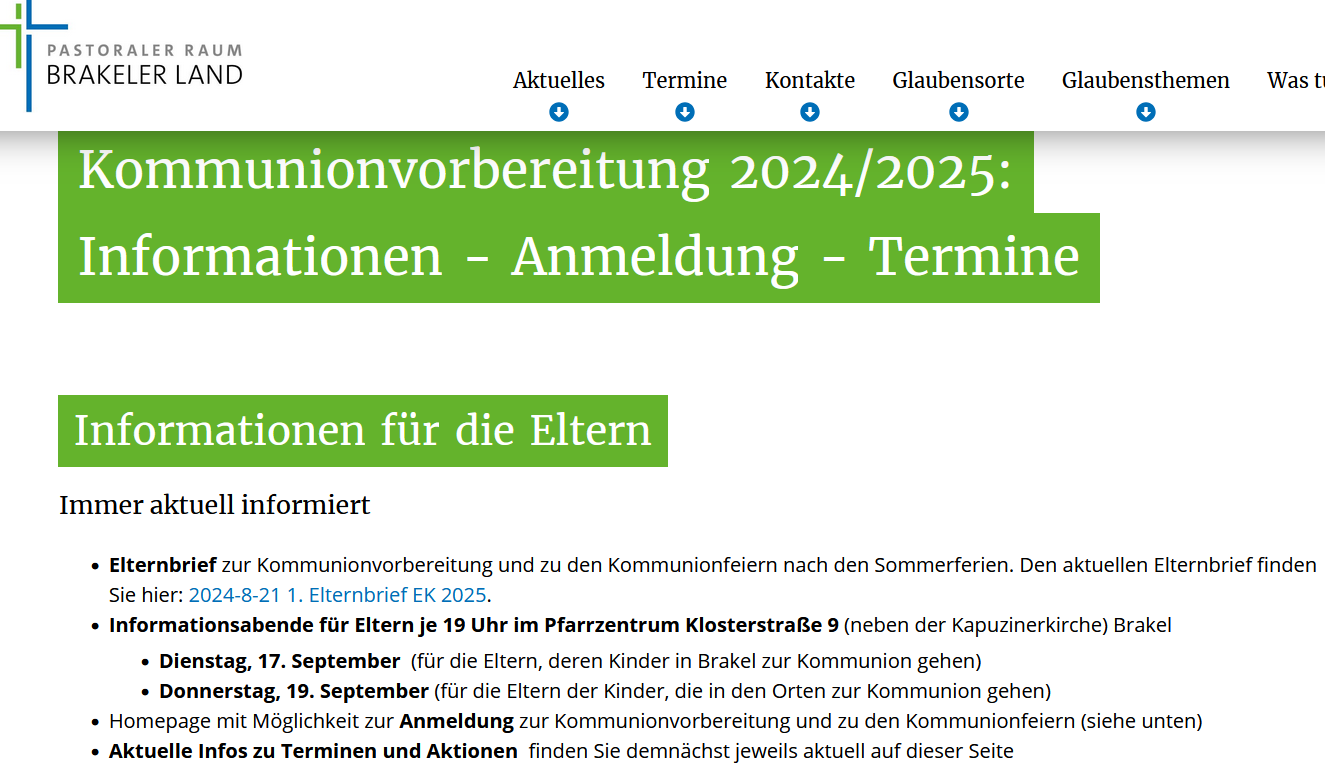 Erster Kommunionelternabend 2024/2025
11
4. Aufteilung der Kommunion-gruppen
Wer kann eine Kommuniongruppe begleiten?

- Absprachen untereinander
- vorläufige Gruppenaufteilung
- sind alle Kinder berücksichtigt?
Erster Kommunionelternabend 2024/2025
12
5. Weitere Absprachen
…
Erster Kommunionelternabend 2024/2025
13
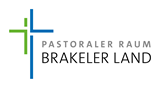 Danke für Ihr Interesse
Wir sehen uns beim Familiengottesdienst in Brakel 
Sonntag, 29. September um 10.30 Uhr „Du bist willkommen!“